Правилна употреба заштитне маске
Предшколска установа
“Вера Гуцуња”
Сомбор
- Превентивно здравствена служба-
Када користите заштитну маску битно је да је постављате и скидате на правилан начин, у супротном уместо да Вас заштити она може постати извор инфекције.
Само ношење маске није довољно, већ је потребно да користите и друге превентивне мере.
Пре самог постављања маске битна је хигијена руку, односно битно је да руке оперете водом и сапуном или да користите неко друго дезинфекционо средство.
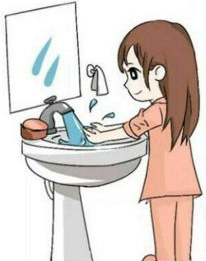 Постављање маске
Маска коју постављате споља има зелени или плави део, односно обојени део маске, док ће ка лицу ићи бели део маске.
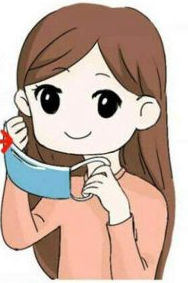 Са горње стране се налази једна метална трака, коју ћете поставити на корен Вашег носа и затим прилагодити облику.
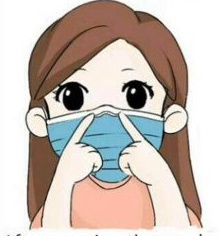 Еластичне траке се постављају иза ушију и маску додатно прилагодите облику свога лица– развуците маску према доле како бисте покрили нос и уста, тако да маска не оставља боре.
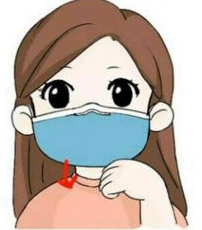 Тако постављену маску не треба додиривати, нарочито не предњи део, јер он може бити контаминиран.
Скидање маске
Када маску скидате не скидајте је хватајући  је за предњи део маске, већ хватате еластичне траке и на тај начин маску скидате и бацате у канту за смеће.
Битно је и да након скидања маске извршите дезинфекцију руку неким средством или ћете опрати водом и сапуном.
Једну исту маску не можете користити цео дан нити више пута током дана. Када осетите да је маска влажна скинућете је и користити нову.
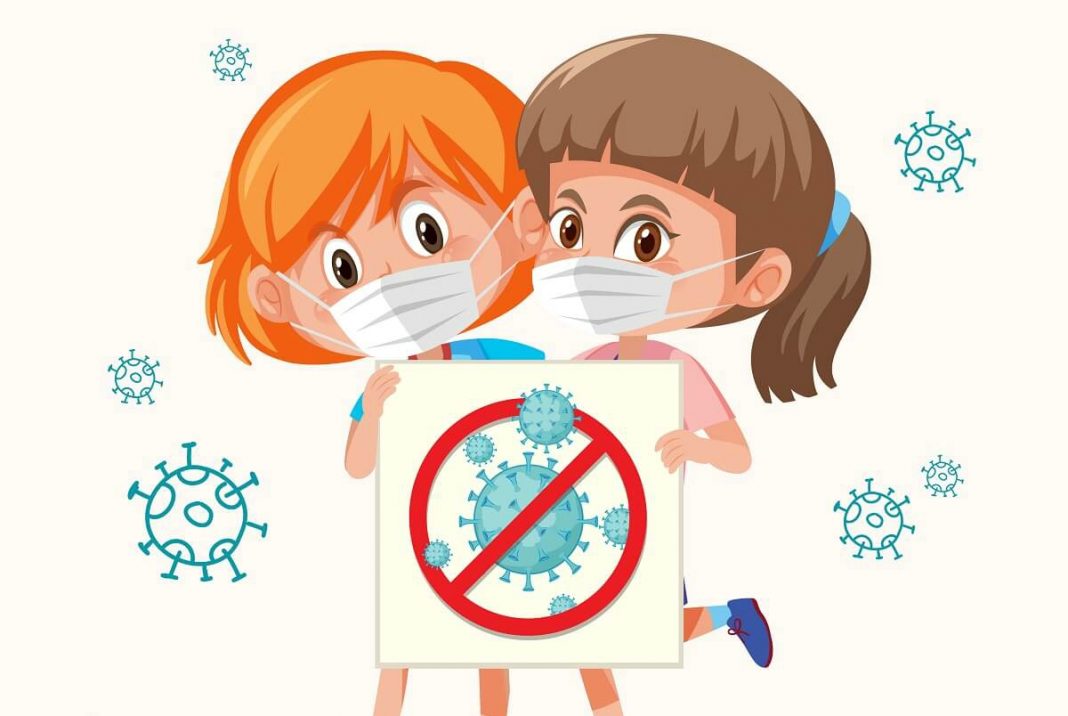